سیستم هوشمند تشخیص وزن عروضی اشعار فارسی
محمد مهدی مجیری


استاد راهنما: 
دکتر بهروز مینایی


« شهریور 1387 »
1
سرفصل
مقدمه
آشنایی با عروض
ساخت مجموعه داده
الگوریتم پیشنهادی
انطباق
آزمون
نتیجه‌گیری
2
1-مقدمه
1-1- وزن عروضی؟
1-2- دلایل تحقیق بر روی عروض
1-3- این سیستم چه کاری نمی‌تواند انجام دهد؟
1-4- این سیستم چه کاری می‌تواند انجام دهد؟
3
1-1- وزن عروضی؟
قافیه و مغلطه را گو همه سیلاب ببر
مفتعلن مفتعلن مفتعلن کشت مرا
(مولانا)
مفتعلن مفتعلن مفتعلن مفتعلن		
تن‌تَ‌تَ‌تَن تن‌تَ‌تَ‌تَن تن‌تَ‌تَ‌تَن تن‌تَ‌تَ‌تَن

مرده بدم زنده شدم گریه بدم خنده شدم   
                دولت عشق آمد و من دولت پاینده شدم 
(مولانا)
4
1-2- دلایل تحقیق بر روی عروض
مطالعات مربوط به واج شناسی
مطالعات مربوط به سبک شناسی
تحقیق بر روی خلقیات شاعر
تحقیق بر روی خلقیات زمانه
سختی تشخیص وزن عروضی
سرعت پایین یافتن وزن عروضی
5
1-4- این سیستم چه کاری می‌تواند انجام دهد؟
وزن بیت ورودی را تشخیص می‌دهد

فقط 31 وزن معروف و پرکاربرد
 وجود بیش از 300 وزن فارسی
 بیش از 90 درصد اشعار از این 31 وزن (شمیسا)
 نزدیک 99 درصد اشعار از 29 وزن (کامیار)
6
1-3- این سیستم چه کاری نمی‌تواند انجام دهد؟
عدم تشخیص وزن، غیر از 31 وزن پرکاربرد
عدم توانایی درستی یا نادرستی و یا شکستگی اوزان
عدم تشخیص وزن رباعی
عدم تشخیص وزن شعر نو
7
سرفصل
مقدمه
آشنایی با عروض
ساخت مجموعه داده
الگوریتم پیشنهادی
انطباق
آزمون
نتیجه‌گیری
8
2- آشنایی با عروض
مبتنی بر توالی خاصی از هجای کوتاه و بلند
درست خواندن
تولید رشته صامت-مصوت
تقطیع 
رکن بندی
وزن عروضی
اختیارات شاعری
9
سرفصل
مقدمه
آشنایی با عروض
ساخت مجموعه داده
الگوریتم پیشنهادی
انطباق
آزمون
نتیجه‌گیری
10
3- ساخت مجموعه داده
عدم وجود Data Set

ساخت مجموعه داده با استفاده از اشعار حافظ و مولانا

آماده سازی بیش از 1000 بیت
11
سرفصل
مقدمه
آشنایی با عروض
ساخت مجموعه داده
الگوریتم پیشنهادی
انطباق
آزمون
نتیجه‌گیری
12
4- الگوریتم پیشنهادی
4-1- حرکت‌گذاری
4-2- تبدیل مصراع حرکت‌گذاری شده به رشته CV
4-3- اصلاح رشته CV بر اساس اختیارات شاعری
4-4- تبدیل رشته  CVاطلاح شده به رشته Udash
4-5- اصلاح رشته Udash بر اساس اختیارات شاعری
4-6- انطباق رشته Udash با یکی از اوزان پرکاربرد
13
4-1- حرکت‌گذاری
با استفاده از مجموعه لغات
 استفاده از مجموعه لغات برنامه متن‌باز «واژگان زایای زبان فارسی»
 50000 لغت

بدون استفاده از مجموعه لغات
 به تنهایی 30% جواب داده است
14
4-2- تبدیل مصراع حرکت‌گذاری شده به رشته CV
15
4-3- اصلاح رشته CV بر اساس اختیارات شاعری
شاعر مختار است در آخر مصراع یک یا دو حرف صامت، اضافه بر فرمول بیاورد(یا نیاورد).

هرگاه بعد از نونی که بعد از مصوت بلند قرار گرفته است، سکون یا مکث باشد، از کمیت مصوت بلند کاسته می‌شود.
16
4-4- تبدیل رشته  CVاطلاح شده به رشته Udash
17
4-5- اصلاح رشته Udash بر اساس اختیارات شاعری
هجای کوتاه در آخر مصراع بلند حساب می‌شود.

شاعر مختار است به جای فعلاتن در رکن اول هر مصراع، فاعلاتن بیاورد.

"U--UU"   "UU--UU”		فاعلاتن فعلاتن فعلاتن فعلاتن
"U--UU"   "UU—U-”		فاعلاتن مفاعلنفعلاتن مفاعلن
18
4-6- انطباق رشته Udash با یکی از اوزان پرکاربرد
19
سرفصل
مقدمه
آشنایی با عروض
ساخت مجموعه داده
الگوریتم پیشنهادی
انطباق
آزمون
نتیجه‌گیری
20
5- انطباق
5-1- الگوریتم‌های انطباق رشته

5-2- الگوریتم‌های ابداعی

5-3- ترکیب الگوریتم‌های انطباق رشته
21
5-1- الگوریتم‌های انطباق رشته
مقایسه رشته ورودی با مجموعه‌ای از رشته‌ها
برگرداندن مقدار برازندگی
Rabin-Karp – Bitmap - Soundex
Levenshtein Distance 
کمترین تغییر مورد نیاز برای تبدیل یک رشته به رشته دیگر
Rhythm		
Rytgm
22
5-2- الگوریتم‌های ابداعی
الگوریتم XOR
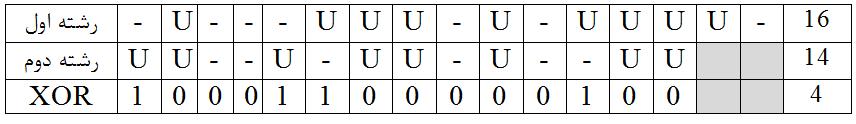 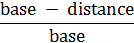 (0/625 = 16 / 10)
23
5-2- الگوریتم‌های ابداعی (ادامه)
الگوریتم XOR برای اعمال اختیار شاعری قلب
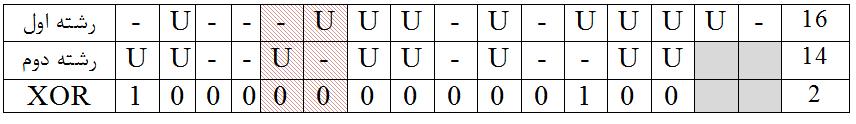 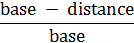 (0/75 = 16 / 12)
24
5-2- الگوریتم‌های ابداعی (ادامه)
الگوریتم XOR برای اعمال اختیار شاعری تسکین
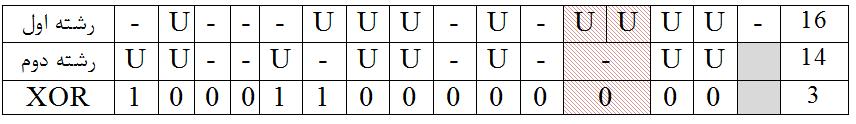 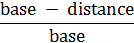 (0/68 = 16 / 11)
25
5-3- ترکیب الگوریتم‌های انطباق رشته
26
5-3- ترکیب الگوریتم‌های انطباق رشته (ادامه)
27
سرفصل
مقدمه
آشنایی با عروض
ساخت مجموعه داده
الگوریتم پیشنهادی
انطباق
آزمون
نتیجه‌گیری
28
6- آزمون
6-1- آزمون کلی
6-2- آزمون به تفکیک وزن
6-3- دلیل ضعف تشخیص در برخی اوزان
6-4- ترکیب اوزان نزدیک به هم
29
6-1- آزمون کلی
1297 بیت شعر ورودی
 تشخیص صحیح وزن 851 بیت
صحت 65.61درصد
30
6-2- آزمون به تفکیک وزن
31
6-3- دلیل ضعف تشخیص در برخی اوزان
نزدیکی اوزان به یگدیگر

-U---U---U---U-		1004
-U---U---U---U--		1030
32
6-4- ترکیب اوزان نزدیک به هم
ترکیب 8 وزن = نزدیک به 70 درصد پاسخ صحیح
33
سرفصل
مقدمه
آشنایی با عروض
ساخت مجموعه داده
الگوریتم پیشنهادی
انطباق
آزمون
نتیجه‌گیری
34
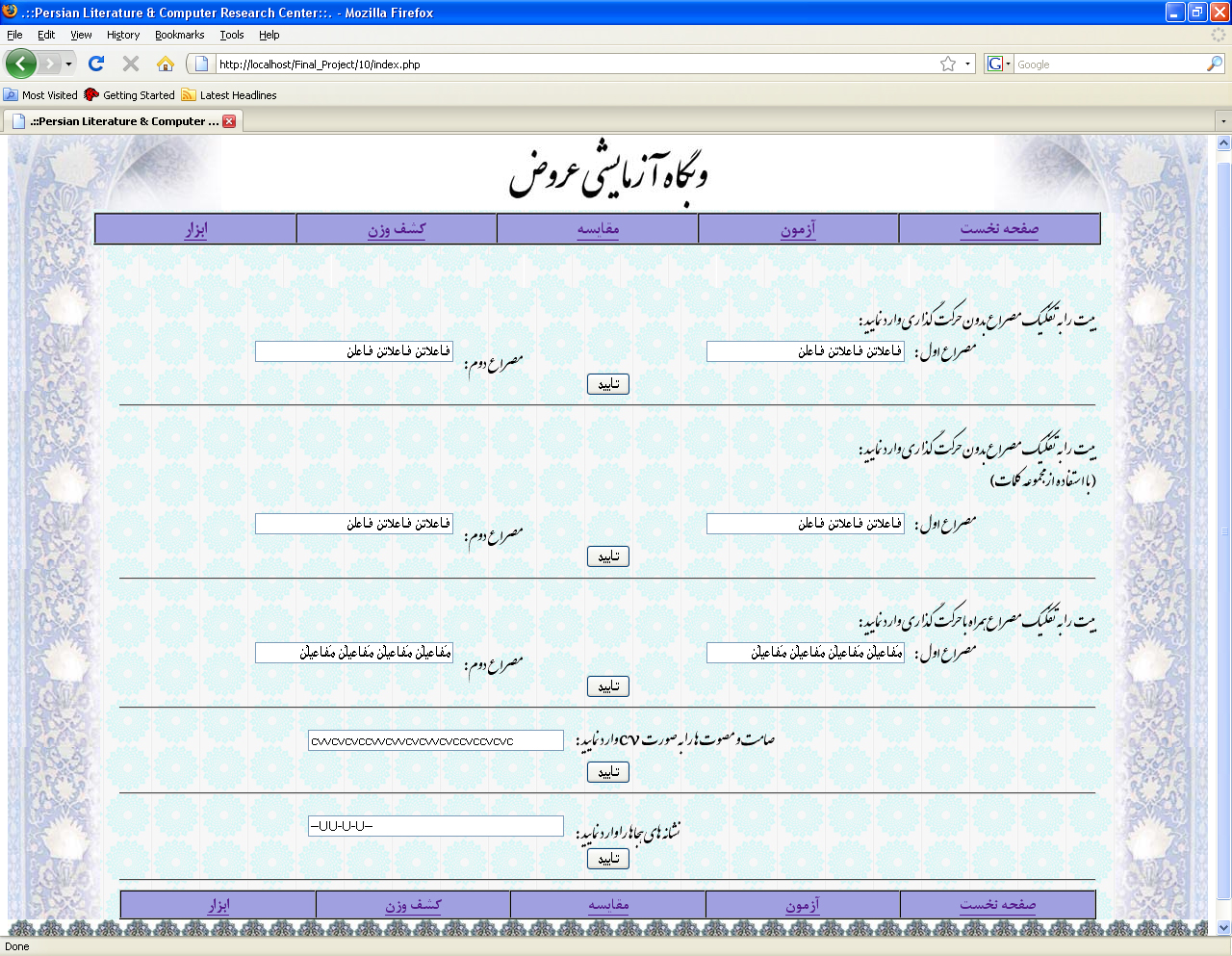 35
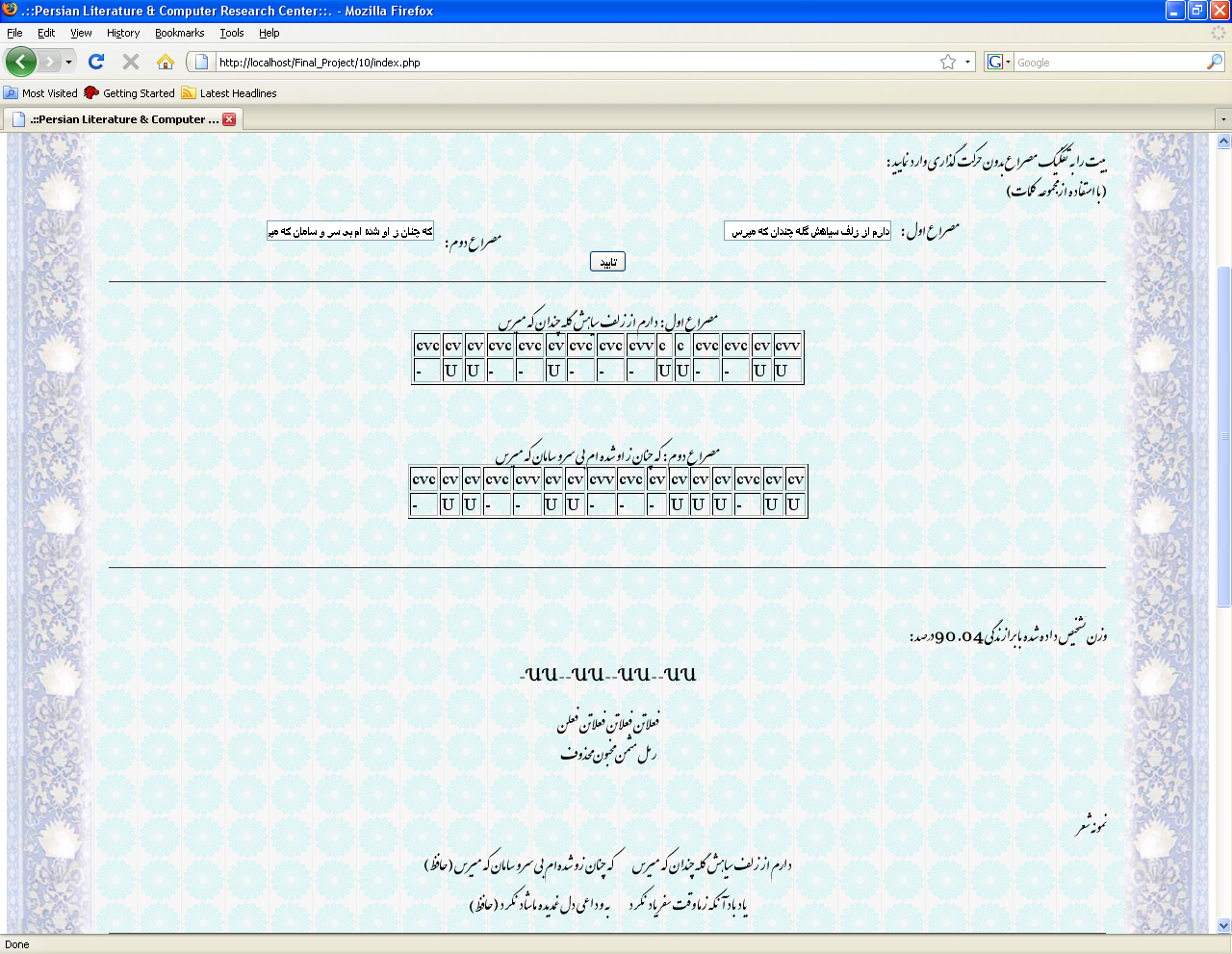 36
پیشنهادات
1- استفاده از الگوریتم ژنتیک برای به دست آوردن وزن توابع شباهت
2- استفاده و آزمایش دیگر توابع انطباق رشته
3- استفاده از ساختار سلسله مراتبی برای به دست آوردن وزن‌ها
4- استفاده از ساختاری دیگر مانند شبکه عصبی برای یافتن شباهت
5- افزودن تمامی 300 وزن فارسی
37
نتایج پژوهشی
“سیستم هوشمند تشخیص وزن عروضی اشعار فارسی: کاربرد  جدیدی از متن کاوی“، محمد مهدی مجیری، بهروز مینایی، کنفرانس ملی داده‌کاوی ایران، 1387
38
}پرسش و پاسخ{
39